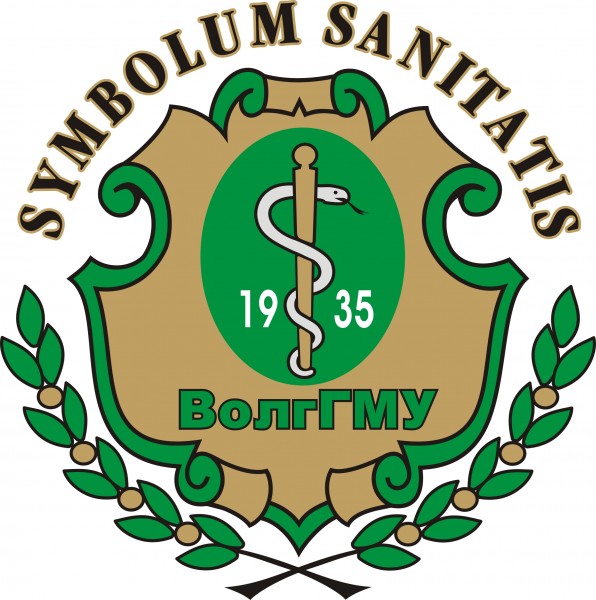 Организация лабораторной службы. Техника безопасности к КДЛ.
[Speaker Notes: Значение витамина D
Образование витамина D 
Источники витамина D
Определение и рекомендуемые уровни витамина D
Гиповитаминоз D 
Витамин D и кальций
Абсорбция
Риск переломов
Распространенность гиповитаминоза D 
Низкая приверженность терапии]
План лекции
Предмет и задачи КЛД
Организационная структура лабораторной службы
Основные законодательные, нормативные, методические документы, регламентирующие деятельность лабораторной службы
Международная система единиц (СИ) в КЛД
Основные понятия и величины СИ в лабораторных исследованиях
Клиническая лабораторная диагностика. Определение.
КЛД представляет собой медицинскую диагностическую специальность, состоящую из совокупности исследований in vitro биоматериала человеческого организма, основанных на использовании гематологических, общеклинических, паразитарных, биохимических, иммунологических, серологических, молекулярно-биологических, бактериологических, генетических, цитологических, токсикологических, вирусологических методов, сопоставления результатов этих методов с клиническими данными и формулирования лабораторного заключения.
Клинико-диагностическая лаборатория в структуре ЛПУ
Является диагностическим подразделением лечебно-профилактического учреждения и создается на правах отделения. 

КДЛ, независимо от подчиненности и формы собственности, должна иметь сертификат на избранный вид деятельности.
Штаты КДЛ
устанавливаются в соответствии с действующими нормативными документами с учетом местных условий или рассчитываются в соответствии с объемом работы (приложение 12 к приказу МЗ РФ № 380).
Продолжительность рабочего времени
В соответствии с постановлением ПРАВИТЕЛЬСТВА РФ от  14 февраля 2003 г.  N 101 для врачей специалистов установлена продолжительность рабочего времени 36 часов в неделю (кроме работающих в туберкулезных диспансерах, с источниками ионизирующего излучения и т.д.)
Должностные инструкции, перечень необходимых навыков и знаний работников КДЛ
Приказ 380 от 25.12.1997 г  О СОСТОЯНИИ И МЕРАХ ПО СОВЕРШЕНСТВОВАНИЮ ЛАБОРАТОРНОГО ОБЕСПЕЧЕНИЯ ДИАГНОСТИКИ И ЛЕЧЕНИЯ ПАЦИЕНТОВ В УЧРЕЖДЕНИЯХ ЗДРАВООХРАНЕНИЯ РОССИЙСКОЙ ФЕДЕРАЦИИ
ПРИКАЗ от 6 ноября 2009 г. N 869 «ОБ УТВЕРЖДЕНИИ ЕДИНОГО КВАЛИФИКАЦИОННОГО СПРАВОЧНИКА ДОЛЖНОСТЕЙ РУКОВОДИТЕЛЕЙ, СПЕЦИАЛИСТОВ И СЛУЖАЩИХ, РАЗДЕЛ "КВАЛИФИКАЦИОННЫЕ ХАРАКТЕРИСТИКИ ДОЛЖНОСТЕЙ РАБОТНИКОВ В СФЕРЕ ЗДРАВООХРАНЕНИЯ«
ПРИКАЗ от 20 декабря 2012 г. N 1183н ОБ УТВЕРЖДЕНИИ НОМЕНКЛАТУРЫ ДОЛЖНОСТЕЙ МЕДИЦИНСКИХ РАБОТНИКОВ И ФАРМАЦЕВТИЧЕСКИХ РАБОТНИКОВ
Заведующий КДЛ
Назначается врач  клинической  лабораторной  диагностики,  имеющий  сертификат  специалиста  и  стаж  практической работы в лаборатории не менее 5 лет.  Заведующий  специализированной  лабораторией   дополнительно должен   иметь   подготовку   по клинической лабораторной диагностики (усовершенствование).
Заведующий КДЛ. Обязанности.
Обеспечивает своевременное и качественное   проведение клинических лабораторных  исследований,  непосредственно выполняет часть исследований
Составляет   должностные   инструкции   для   сотрудников лаборатории на основе утвержденных положений.
Распределяет работу между сотрудниками.
Осуществляет контроль за работой сотрудников лаборатории
Руководит внедрением новых методов.
Отвечает за работу руководимого им персонала.
Организует   и   проводит   мероприятия   по    повышению квалификации персонала   лаборатории
Консультирует врачей других  специальностей  по  вопросам диагностики заболеваний.
Предоставляет  администрации   заявку   на   приобретение    оборудования, реактивов  и  расходных материалов.
Заведующий КДЛ. Обязанности.
Организует   рациональное  и  эффективное  использование лабораторной техники и реактивов.
Обеспечивает    проведение    метрологической    поверки оборудования.
Контролирует  учет  материальных ценностей,  их расход и списание.
Организует составление рекомендаций для персонала ЛПУ по правильности сбора, доставки и хранения биологического материала.
Осуществляет  связь  с  лечебными  отделениями  ЛПУ   по обеспечению  своевременной доставки исследуемого материала в КДЛ и получения результатов лечащими врачами.
Отвечает   за   санитарное   состояние   лаборатории   и выполнение персоналом требований санэпидрежима при работе с кровью и другими биологическими материалами.
Обеспечивает   условия   по   охране   труда  и  технике безопасности сотрудников,  контролирует соблюдение правил  техники безопасности.
Проводит систематический анализ показателей деятельности лаборатории, готовит и представляет в установленные сроки отчеты о работе, разрабатывает    на    их    основе     мероприятия     по    совершенствованию деятельности лаборатории учреждения.
Врач КЛД
Назначается специалист   с   высшим   медицинским    образованием,    освоивший программу   подготовки   по   клинической   лабораторной    диагностике и получивший сертификат специалиста.
Врач КДЛ. Обязанности.
Проводит   лабораторные  исследования  в  соответствии  с    возложенными на него обязанностями (согласно  мощности  и  профиля    ЛПУ).
Обеспечивает использование аналитически и  диагностически надежных методов.
Участвует  в   освоении   и   внедрении   новых   методов исследований и оборудования.
Консультирует  врачей  других  специальностей по вопросам    лабораторной диагностики.
Составляет рекомендации для персонала лечебных  отделений    ЛПУ по правилам взятия и доставки биологического материала в КДЛ.
Контролирует работу специалистов со  средним  медицинским    образованием.
Врач КДЛ. Обязанности.
Участвует  в   интерпретации   результатов   лабораторных    исследований.
Осуществляет       мероприятия       по        проведению    внутрилабораторного и внешнего контроля качества исследований.
Проводит анализ своей работы  и  работы  подчиненных  ему    специалистов со средним медицинским образованием.
Готовит ежемесячные отчеты о своей работе,  участвует  в составлении годового отчета лаборатории.
Проводит занятия для специалистов со средним медицинским  образованием с целью повышения их квалификации.
Контролирует выполнение средним  и  младшим  медицинским    персоналом правил техники безопасности и санэпидрежима.
Повышает свою квалификацию в установленном порядке.
Биолог КЛД
назначается  специалист  с  высшим образованием, допущенный  действующими  нормативными документами к    осуществлению деятельности  в  области  клинической   лабораторной диагностики и получивший сертификат специалиста.
Медицинский технолог
Назначается специалист, имеющий    среднее    медицинское    образование по специальности "Лабораторная диагностика" (квалификация по  диплому "Медицинский технолог") и сертификат специалиста.
Медицинский технолог. Обязанности.
Выполняет   лабораторные   исследования    по    разделу,    определяемому заведующим    лабораторией    в    соответствии    с    квалификационными требованиями и установленными нормами нагрузки.
Подготавливает  для  работы реактивы,  химическую посуду, аппаратуру, дезинфицирующие растворы.
Регистрирует   поступающий  в  лабораторию  биологический материал для   исследования,   в   том   числе   с  использованием персонального  компьютера,   проводит   обработку   и   подготовку материала к исследованию.
Проводит взятие крови из пальца.
При работе с приборами  соблюдает  правила  эксплуатации,    согласно нормативно - технической документации.
Осваивает   новое   оборудование   и    новые    методики    исследований.
Медицинский технолог. Обязанности.
Проводит контроль  качества  выполняемых  исследований  и    обеспечивает мероприятия   по   повышению  точности  и  надежности    анализов.
Проводит   стерилизацию  лабораторного  инструментария  в    соответствии с действующими инструкциями.
Ведет  необходимую  документацию  (регистрация,  записи в    журналах, бланках результатов анализа,  заявки на  реактивы,  учет    своей работы, составление отчета и т.д.).
Выполняет поручения заведующего  КДЛ  по  материально  -    техническому обеспечению лаборатории.
Повышает профессиональную квалификацию  в  установленном    порядке, участвует   в   занятиях   для   сотрудников  со  средним    медицинским образованием.
Соблюдает     правила     техники     безопасности     и производственной санитарии, согласно требованиям санэпидрежима.
Медицинский лабораторный техник (фельдшер лаборант)
Назначается специалист, имеющий среднее медицинское образование по  специальности   "Лабораторная    диагностика"    и    квалификацию "Медицинский   лабораторный  техник"  ("фельдшер  -  лаборант")  и    сертификат специалиста.

Обязанности – как медицинский технолог, но 
Не работает с приборами, не внедряет новые методы, не ведет контроль качества
Лаборант КЛД
назначается специалист,  имеющий  среднее  медицинское образование,   или   другие   специалисты,  допускаемые  к  работе лаборанта,  по  действующим  нормативным документам,   прошедшие переподготовку  по  утвержденной программе и получившие сертификат лаборанта.

Обязанности – как медицинский технолог, но 
Не внедряет новые методы, не ведет контроль качества
Основные задачи КДЛ (1)
• проведение клинических лабораторных исследований в соответствии с профилем ЛПУ (общеклинических, гематологических, иммунологических, цитологических, биохимических, микробиологических и других, имеющих высокую аналитическую и диагностическую надежность) в объеме согласно заявленной номенклатуре исследований при аккредитации КДЛ в соответствии с лицензией ЛПУ;
• объем выполняемых исследований не должен быть ниже минимального объема, рекомендуемого для ЛПУ данной мощности;
• внедрение прогрессивных форм работы, новых методов исследований, имеющих высокую аналитическую точность и диагностическую надежность;
Основные задачи КДЛ (2)
• повышение качества лабораторных исследований путем систематического проведения внутрилабораторного контроля качества лабораторных исследований и участия в программе Федеральной системы внешней оценки качества (ФСВОК);
• оказание консультативной помощи врачам лечебных отделений в выборе наиболее диагностически информативных лабораторных тестов и трактовке данных лабораторного обследования больных;
• обеспечение клинического персонала, занимающегося сбором биологического материала, детальными инструкциями о правилах взятия, хранения и транспортировки биоматериала, обеспечивающими стабильность образцов и надежность результатов. Ответственность за точное соблюдение этих правил клиническим персоналом несут руководители клинических подразделений;
Основные задачи КДЛ (3)
• повышение квалификации персонала лаборатории;
• проведение мероприятий по охране труда персонала, соблюдение техники безопасности, производственной санитарии, противоэпидемического режима в КДЛ;
• ведение учетно-отчетной документации в соответствии с утвержденными формами.
В соответствии с указанными задачами КДЛ осуществляет:
Освоение и внедрение в практику методов клинической лабораторной диагностики, соответствующих профилю и уровню лечебно-профилактического учреждения.

Проведение клинических лабораторных исследований и выдачу по их результатам заключений.
Виды мероприятий, направленных на предупреждение биологической опасности в условиях лаборатории:
организационные меры;
применение индивидуальных и коллективных защитных средств;
соблюдение дезинфекционного режима.
Организационные мероприятия. Ответственный за ТБ
В каждой лаборатории выделяется ответственный за технику безопасности
Ответственный обязан проводить соответствующий инструктаж среднего и младшего медицинского персонала при приеме на работу, а в последующем – не реже одного раза в квартал. 
О прохождении инструктажа делается отметка в специальном журнале. 
Для облегчения обучения младшего персонала в лабораториях с учетом местных условий составляются памятки по мерам безопасности, которые используются при периодическом инструктаже, а также размещаются непосредственно на рабочих местах.
Организационные мероприятия. Хранение ядовитых средств
Ядовитые средства должны храниться в отдельной комнате в сейфах под замком. 

Ключи должны храниться у лица, ответственного за их хранение, – у заведующего КДЛ.
Индивидуальные и коллективные защитные средства
Минимальный набор средств индивидуальной защиты при работе с биологическим материалом включает: 
медицинский халат, 
шапочку
резиновые перчатки. 

При угрозе разбрызгивания биологического материала дополнительно используют маски, очки, клеенчатый фартук.
Загрязнение кожи кровью
В случае загрязнения кожных покровов кровью или другими биологическими жидкостями следует: 
немедленно обработать их в течение 2 минут тампоном, обильно смоченным 70%-ным спиртом, 
вымыть под проточной водой с мылом 
и вытереть индивидуальным тампоном.
Загрязнение перчаток кровью
При загрязнении перчаток кровью их протирают тампоном, смоченным 3%-ным раствором хлорамина или 6%-ным раствором перекиси водорода.
Попадание крови на слизистые оболочки
При подозрении на попадание крови на слизистые оболочки их немедленно обрабатывают струей воды, 1%-ным раствором борной кислоты или вводят несколько капель нитрата серебра; 
нос обрабатывают 1 %-ным раствором протаргола; 
рот и горло прополаскивают 70%-ным спиртом или 1%-ным раствором перманганата калия.
Повреждение кожи
При повреждении кожи из раны выдавливают кровь, после чего обрабатывают поврежденное место сначала 70%-ным спиртом, а затем йодом.
Запись в журнале несчастных случаев на рабочем месте
Пипетирование в лаборатории
Запрещается пипетирование крови ртом; 

Следует использовать автоматические пипетки, а при их отсутствии – резиновые груши.
Соблюдение дезинфекционного режима
Лабораторные инструменты, иглы, капилляры, предметные стекла, пробирки, меланжеры, счетные камеры, кюветы фотоэлектрокалориметра, пипетки, наконечники, резиновые груши и другая посуда после каждого использования должны подвергаться дезинфекции.
Использованные изделия промывают в емкости с водой. 
Промывные воды обеззараживают кипячением в течение 30 мин или засыпают сухой хлорной известью в соотношении 200 г на 1 л, перемешивают и обеззараживают в течение 60 мин. 
Промытые изделия кипятят в закрытой емкости в воде 30 мин или в 2%-ном растворе соды в течение 15 мин. 
В случае кипячения изделий в 2%-ном растворе соды дальнейшая предстерилизационная очистка не проводится
Соблюдение дезинфекционного режима
Лабораторные инструменты могут быть обеззаражены погружением в дезинфицирующий раствор на 60 мин. 
В качестве дезинфицирующих используются следующие растворы: 3%-ный раствор хлорамина; 6%-ный раствор перекиси водорода 6%-ный раствор перекиси водорода с 0,5%- моющим средством; 4%-ный раствор формалина; 0,5%-ный раствор нейтрального гипохлорита кальция; 0,5%-ный сульфохлорантин.
Изделия должны быть полностью погружены в раствор. При дезинфекции изделий, имеющих внутренние каналы, раствор дезинфектанта сначала прокачивают через них с помощью груши для удаления остатков биологического материала, а затем погружают в новую емкость, заполненную дезраствором.
Дезинфекция остатков биологических жидкостей
Остатки крови, мочи, спинномозговой жидкости и т. д., пробы, содержащие разведенную сыворотку без добавления кислот, щелочей, сливают в специальную тару и обеззараживают сухой хлорной известью в соотношении 1:5 в течение 1 ч. 

Посуду из-под мочи, кала обрабатывают дезраствором, но не стерилизуют.
Обеззараживание поверхностей
Для обеззараживания поверхностей рабочих столов, емкостей для транспортировки материала проводят их двукратное обтирание ветошью, смоченной 6%-ным раствором нейтрального гипохлорита кальция, 0,5%-ным раствором сульфохлорантина. 

Использованную ветошь сбрасывают в специально выделенную емкость с дезинфицирующим раствором, маркированную «Для дезинфекции использованной ветоши».
Уборка
Влажная уборка помещений лаборатории проводится ежедневно с применением моющих и дезинфицирующих средств. 
Один раз в месяц в помещениях, где проводится работа с кровью, сывороткой, делают генеральную уборку с использованием 3%-ного раствора хлорамина, хлорной извести и т. д. 
Во время генеральной уборки тщательно моют стены, оборудование, мебель, проводят очистку полов от наслоений, пятен и т. д. Генеральные уборки проводят по утвержденному графику.
Предстерилизационная очистка и стерилизация
После дезинфекции лабораторный инструментарий, соприкасающийся с раневой поверхностью или слизистыми оболочками обследуемого, подлежит обязательной предстерилизационной очистке и стерилизации в соответствии с ОСТ 42-21-2-85 «Стерилизация и дезинфекция изделий медицинского назначения». 
Предстерилизационную очистку проводят с применением моющих растворов. 
Для приготовления 1 л моющего раствора отмеривают 5 г стирального порошка без биодобавок, 16 мл 33%-ного раствора перекиси водорода и 979 мл воды. 
Моющий раствор можно использовать в течение суток, если цвет раствора не изменился.
Стерилизация
После предстерилизационной очистки проводят стерилизацию инструментария и посуды. 
Стерилизация – это полное уничтожение микроорганизмов и их спор. 
Методы, средства и режимы стерилизации изделий медицинского назначения определены стандартом ОСТ 42-21-2-85.
Методы стерилизации
Физические методы: 
стерилизация паром; 
стерилизация воздушная; 
стерилизация излучением.
Химические методы: 
стерилизация газами; 
стерилизация растворами.
Меры безопасности при аварийных ситуациях КДЛ
Персонал лаборатории должен быть обучен действиям при аварийных ситуациях (инструктаж), а в лаборатории всегда должно иметься все необходимое для ликвидации их последствий (аптечка и т.д.). 
При проливе или разбрызгивании биоматериалов о происшествии необходимо поставить в известность заведующего КДЛ, который определяет вид и объем дезинфекционных мероприятий. 
Все случаи аварий в КДЛ любого профиля подлежат обязательной регистрации во внутрилабораторном журнале по технике безопасности.
Аварийные ситуации с центрифугой
В случае разрушения сосудов с материалом во время центрифугирования аварийные мероприятия начинают проводить не ранее чем через 30 – 40 мин, после осаждения биологического аэрозоля. 
В гнездо ротора заливают на 60 мин один из дезинфицирующих растворов, после чего переносят содержимое гнезда в сосуд с дезраствором. 
Затем ротор, стенки и крышки центрифуги протирают ветошью, смоченной в дезрастворе.
Аптечки на рабочих местах
Непосредственно на рабочих местах должны находиться аптечки, содержащие стерильные ватные и марлевые тампоны, 70%-ный спирт, 1%-ный раствор нитрата серебра, 1%-ный раствор протаргола, 0,05%-ный раствор перманганата калия, 1%-ный спиртовый раствор йода, лейкопластырь.
В лаборатории должны иметься аптечки анти-СПИД
Медицинские отходы
СанПиН 2.1.7.2790-10 "Санитарно-эпидемиологические требования к обращению с медицинскими отходами»
Устанавливают обязательные санитарно-эпидемиологические требования к обращению (сбору, временному хранению, обеззараживанию, обезвреживанию, транспортированию) с медицинскими отходами
Предназначены для граждан, индивидуальных предпринимателей и юридических лиц, деятельность которых связана с обращением с медицинскими отходами.
Классификациямедицинских отходов
Класс А - эпидемиологически безопасные отходы, приближенные по составу к твёрдым бытовым отходам (ТБО).
Класс Б - эпидемиологически опасные отходы.
Класс В - чрезвычайно эпидемиологически опасные отходы.
Класс Г - токсикологически опасные отходы 1 - 4 классов опасности.
Класс Д - радиоактивные отходы.
При сборе медицинских отходов запрещается
· вручную разрушать, разрезать отходы классов Б и В, в том числе использованные системы для внутривенных инфузий, в целях их обеззараживания;
· снимать вручную иглу со шприца после его использования, надевать колпачок на иглу после инъекции;
· пересыпать (перегружать) неупакованные отходы классов Б и В из одной ёмкости в другую;
· утрамбовывать отходы классов Б и В;
· осуществлять любые операции с отходами без перчаток или необходимых средств индивидуальной защиты и спецодежды;
· использовать мягкую одноразовую упаковку для сбора острого медицинского инструментария и иных острых предметов;
· устанавливать одноразовые и многоразовые ёмкости для сбора отходов на расстоянии менее 1 м от нагревательных приборов.
Способы и методы обеззараживания и / или обезвреживаниямедицинских отходов классов Б и В
Обеззараживание / обезвреживание отходов классов Б может осуществляться централизованным или децентрализованным способами.
При децентрализованном способе участок по обращению с отходами располагается в пределах территории организации.
При централизованном способе участок по обращению с медицинскими отходами располагается за пределами территории организации, при этом организуется транспортирование отходов.
Отходы класса В обеззараживаются только децентрализованным способом, хранение и транспортирование необеззараженных отходов класса В не допускается.
Физический метод обеззараживания отходов классов Б и В
Физический метод обеззараживания отходов классов Б и В, включающий воздействие: 
водяным насыщенным паром под избыточным давлением,
температурой, 
радиационным, 
электромагнитным излучением,
применяется при наличии специального оборудования - установок для обеззараживания медицинских отходов.
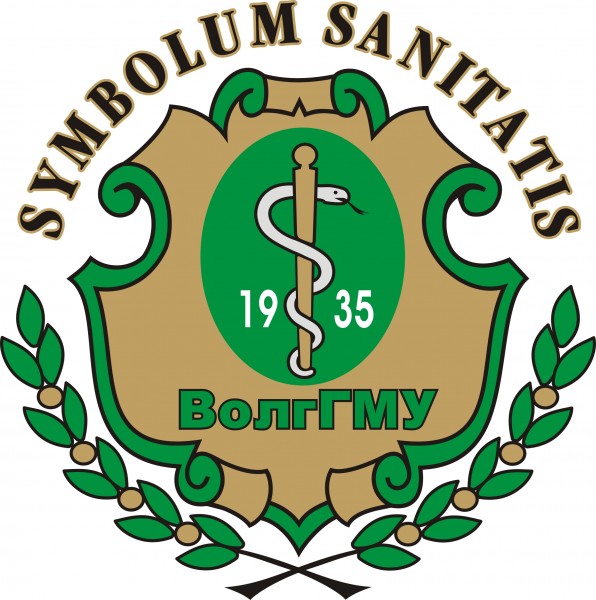 Вопросы?
[Speaker Notes: Значение витамина D
Образование витамина D 
Источники витамина D
Определение и рекомендуемые уровни витамина D
Гиповитаминоз D 
Витамин D и кальций
Абсорбция
Риск переломов
Распространенность гиповитаминоза D 
Низкая приверженность терапии]